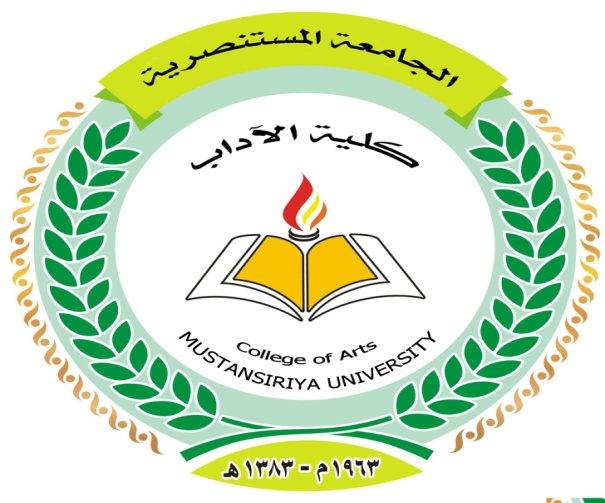 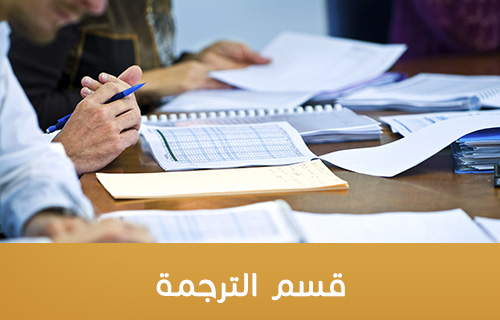 Denotative meaning and
translation issues
ByMohammed I. Khalil
Coures Touter:Prof. Ahmed Q. Abed
Semantic repetition in Arabic
It is a repetition of meaning. This involves the use of two (or more) synonyms or near-synonyms but it can also be extended to include hyperonym-hyponym pairs and words and phrases standing in an ‘associative’ relationship.
Synonym and near-synonym repetition

Arabic frequently makes use of repetition of synonyms or near-synonyms in a way that is not normally found in English. We will refer to this repetition as (near-) synonym repetition which is two basic kinds:
(near-) synonym repetition
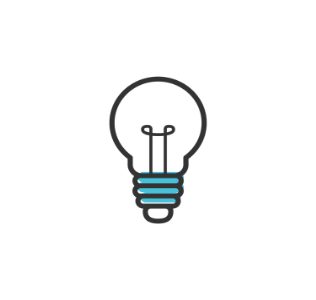 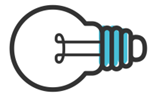 words or phrases - fully synonymous or, at least in the context where they used - 
no clear difference in meaning 
مستمرة متواصلة
two words or phrases - closely related but distinguishable الاستقصاء و التحليل‘
investigation and analysis’
Synonym and near-synonym repetition
(Near-)synonym repetition may be syndetic (i.e. it may involve the use of a connective, typically و) or – in the case of adjectives in particular, but also occasionally in the case of nouns and verbs – it may be asyndetic (i.e. it may occur without the use of a connective). 
Example: السلوك الھمجي والبربري ‘savage and barbaric behaviour’. Another example is فتیات جمیلات انیقات. asyndetic doublets that are typically used to represent a single concept.
Synonym and near-synonym repetition
The following are examples of grammatical transposition: وشعر الرجل بالضیق والحرج ‘the man began to feel slightly claustrophobic’, where the adverb–adjective phrase ‘slightly claustrophobic’ transposes the Arabic noun doublet ;الضیق والحرج
Semantic Distancing Technique 

    For example, in ,وكان منظرھا یدھشه ویذھله the two words یدھش and یذھل are quite close in meaning, the phrase has been translated ‘Her appearance had both astonished and alarmed him’; the semantic difference between ‘astonish’ and ‘alarm’ is greater than that between أدھش and أذھل . This semantic distancing ensures that the English translation does not involve what would otherwise be the stylistic oddity in English of having two words with virtually the same meaning conjoined with each other.
Hyperonym-hyponym repetition
Not only synonyms and near-synonyms in Arabic are repeated in ways that are unusual in English, but it is also fairly common in Arabic for a hyperonym to be followed by its hyponym in a way that appears to an English speaker to result in a semantic anomaly.
Hyperonym-hyponym repetition
وھم لا یتحدثون إلى أحد من الناس .. ولكنھــــــم یداعبون (الباعة) و(المتجولین)

This might be translated literally as:

 They don’t talk to anyone, but they joke with the (sellers) and the (barrow-men).
Hyperonym-hyponym repetition
Here, الباعة ‘the sellers’ is a hyperonym of المتجولین ‘barrow-men’ (literally, ‘travelling [people]’ but normally used to describe people who sell goods from a barrow or handcart); all barrow-men are sellers but not all sellers are barrow-men In cases such as this, the meaning of the first word in the particular context has to be taken as excluding that of the second word.
Associative repetition
A third form of semantic repetition that is frequently found in Arabic but does not normally occur in English is what can be termed associative repetition. It involves at least two or more elements, one of which is
a basic element and the other, or others, of which are associated with that element.
Associative repetition
An example is ‘ship’ and ‘crew of a ship’. ‘Crew of a ship’ is not a type of ‘ship’ (i.e. this is not a hyperonym-hyponym relationship); nor is it a part of a ship (as is a ship’s mast, for example); this would be meronymic – that is, part–whole – relationship
List restructuring
One particularly striking feature in Arabic is a tendency to use fairly long lists of terms belonging to the same semantic field – a semantic field being a general, normally rather impressionistically defined, area of meaning (e.g. the semantic field of farm machinery, emotions or types
of movement)
فھم، كالسیاسیین، یصرون على ممارسة الوجاھة بجمیع فروعھا: {البیوت المفتوحة، القصور، الحرس الخاص، الزلم، البذخ، واقتناء ما عز من الألبسة والحلي والحلل}

Like politicians, they insist upon all the outward trappings of privilege: mansions, palaces, bodyguards, and all the finery that money can buy.

This translation omits specific translation of the later listed elements in the Arabic
الزلم، البذخ، واقتناء ما عز من الألبسة والحلى والحلل , utilizing instead the phrase ‘all the finery which money can buy.
Thank you